Bellwork
Begin a new page in your notebook. Title it “DNA and Genetics”
Copy down the learning goal exactly as it is written in your scale (find it in the binder)
DNA
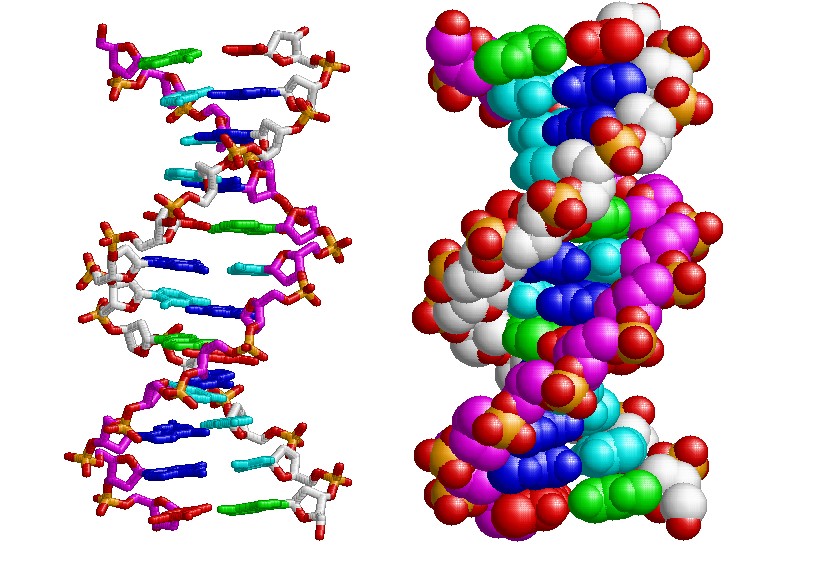 What is DNA?
Contains info for growth/function
DeoxyriboNucleic Acid
Stored in nucleus
What is DNA made up of?
Sugar=deoxyribose
Phosphate
Nitrogen bases: Thymine, Adenine, Guinine, Cytosine
A=T
G=C
Determine the matching DNA strand
ATGCTAGGAT

GCATCGCCGC
TACGATCCTA
GCATATCCGC
TACGAGCCAT
DNA contains instructions for:
Breathing and Eating
Growth and Function
Growth and Reproduction
Thinking and Feeling
What does DNA look like?
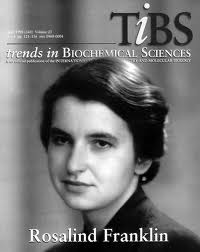 1952 Rosalind Franklin discovered that DNA is 2 chains in spiral form
Double helix
1953 F. Crick & J. Watson made a model
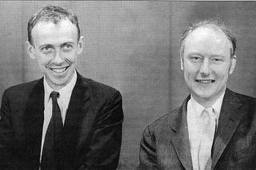 https://www.youtube.com/watch?v=VegLVn_1oCE
DNA
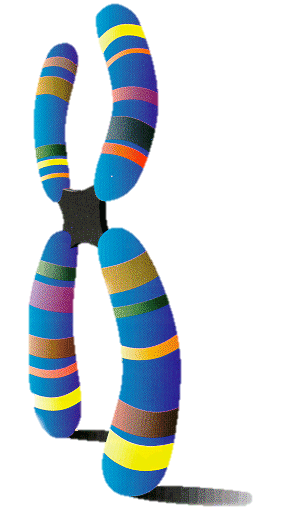 DNA stores info for making proteins in genes 
A gene is a section of DNA on a chromosome
Found in the nucleus
DNA
The codes for making proteins are carried to the ribosomes by RNA [made by DNA]
What are proteins?
Chains of thousands of amino acids (a.a.) genes determine the order of a.a.
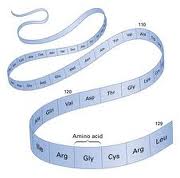 Adenine always bonds with what base?
Thymine
Guanine
Cytosine
Adenine
Cytosine always bonds with what base?
A. Thymine
B. Guanine
C. Cytosine
D. Adenine
DNA has the structure of what?
a step ladder
twisted ladder
a ladder
a chair
Who was responsible for the discovery of DNA?
Franklin, Watson, and Crick
Perez, Keene and Francher
Franklin and Watson
Franklin and Crick
Exit Slip
On your scale tracking page, please rate your understanding of the content for this unit

Remember to refer back to your scale!